Алгоритми з повтореннями для опрацювання величин
За новою програмою
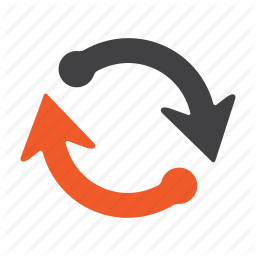 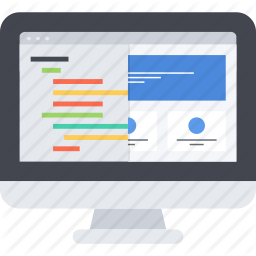 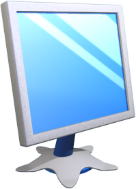 Реалізація алгоритмів повторення мовами програмування
Розділ 6 § 25
Пригадайте:
Ви дізнаєтеся:
як мовами програмування описують цикл із передумовою;
як мовами програмування описують цикл із лічильником;
які особливості використання циклів у програмах, описаних мовами програмування Free Pascal та Python;
як задати випадкове число.
з якою метою в алгоритмах використовують структуру повторення;
подання алгоритмічної структури повторення графічним способом;
опис алгоритмів із визначеною кількістю повторень у середовищі Скретч;
опис алгоритмів повторення з умовою в середовищі Скретч;
що таке вкладені повторення.
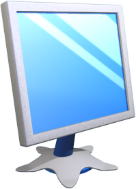 Повторюємо
Розділ 6 § 25
Повторення — базова алгоритмічна структура, призначена для організації багаторазового виконання набору команд.
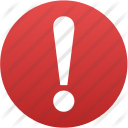 Вираз «багаторазове виконання» означає, що команди будуть виконуватися скінченну кількість разів.
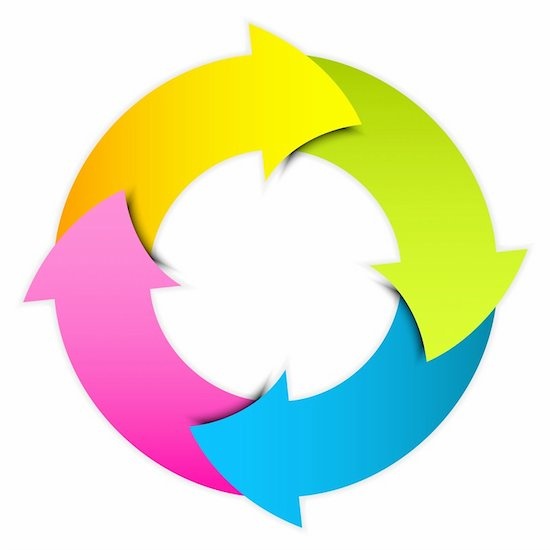 У мовах програмування для опису структури повторення використовують оператори циклу.
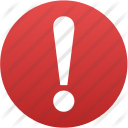 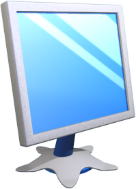 Як мовами програмування описують цикл із передумовою?
Розділ 6 § 25
Будь-який оператор циклу складається з двох частин:
Тіла
Заголовка
В тілі циклу містяться команди, виконання яких потрібно повторювати
У заголовку циклу записуються умови, за яких виконання циклу триватиме або завершиться
Заголовок циклу
Умова
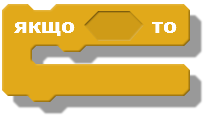 Тіло циклу
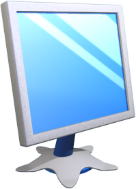 Як мовами програмування описують цикл із передумовою?
Розділ 6 § 25
У мові програмування Lazarus цикл із передумовою описується оператором while...
Повна форма
Скорочена форма
while <логічний вираз> do
    begin
	<команда1>;
	<команда2>;
		…
	<команда n>;
    end;
while <логічний вираз> do <команда>;
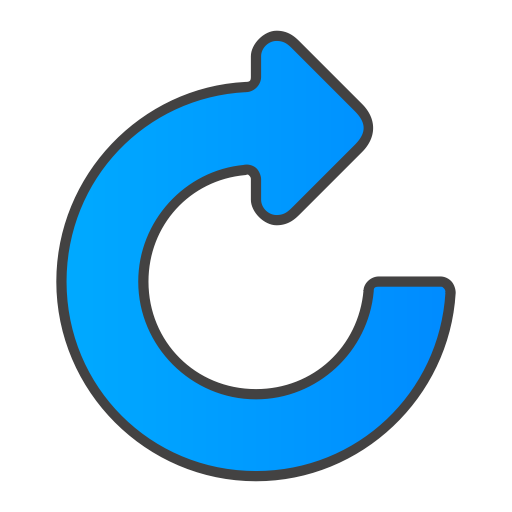 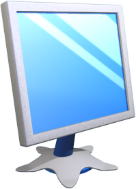 Як мовами програмування описують цикл із передумовою?
Розділ 6 § 25
Скорочена форма оператора while працює таким чином. Визначається значення логічного виразу. Якщо це значення True, то виконується команда, записана після службового слова do. Якщо значення логічного виразу False, то цикл завершується й управління передається команді, записаній у програмному коді після тіла циклу.
У тілі циклу обов'язково використовують команду, яка змінюватиме значення величини, що використовується в логічному виразі.
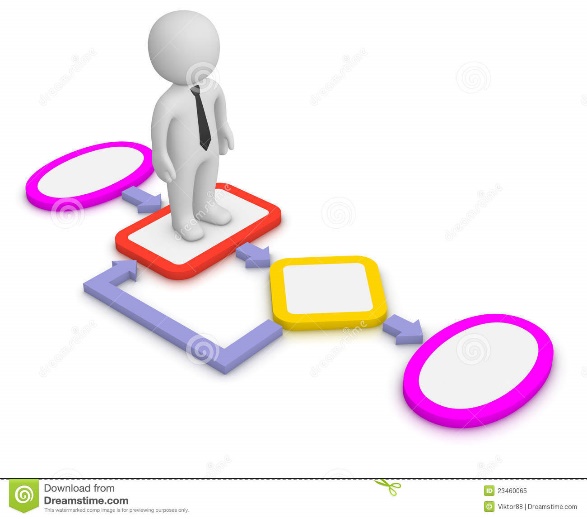 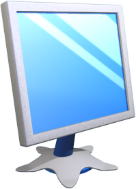 Як мовами програмування описують цикл із передумовою?
Розділ 6 § 25
Повна форма оператора while мовою програмування Lazarus передбачає, що після службового слова do будуть виконуватись команди, які містяться між операторними дужками:
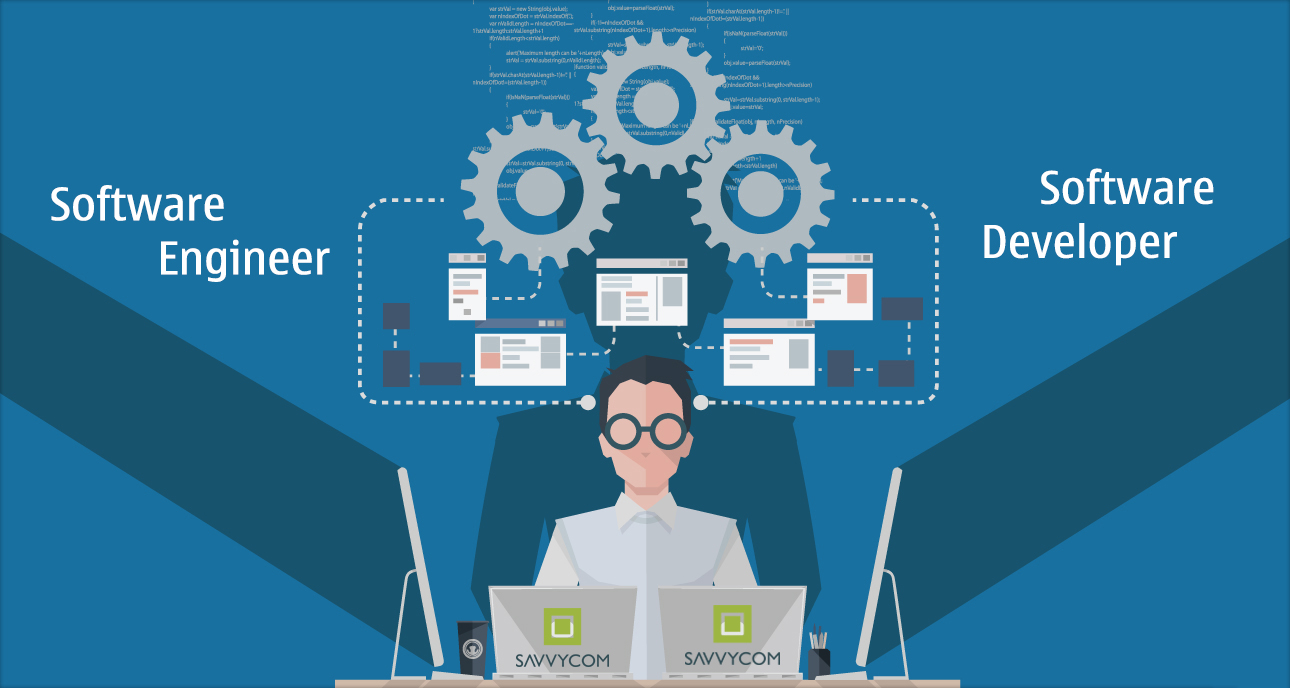 begin
end
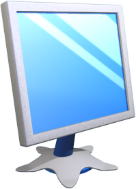 Поки А менше за 100, збільшувати значення А на одиницю і виводити значення змінної у Label.
Для призупинення роботи програми на 100 мілісекунд використано процедуру Sleep.
Розділ 8 § 39
var A: Integer;
begin
  А := 1; // Початкове значення А
  While А о 100 do
  begin
    А := А + 1;
    Label1.Caption := IntToStr(A);
    Application.ProcessMessages; // обробка повідомлень
    Sleep(100); // зупинка на 0,1 с
  end;
end;
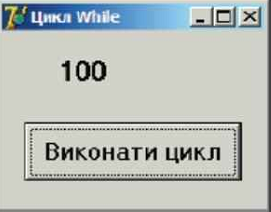 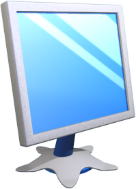 Алгоритм обчислення суми n членів числової послідовності
Розділ 6 § 25
Алгоритм обчислення n-го члена послідовності натуральних чисел і суми п членів складається з таких дій:
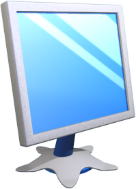 Алгоритм обчислення суми n членів числової послідовності
Розділ 6 § 25
Знайти суму 20 елементів послідовності чисел
2,5; 3,0; 3,5; 4,0...
// Задаються початкові значення:
S := 0;		// суми S
і := 0;		// лічильника доданків і
А := 2.5;		// доданка А
While і < 20 do begin
   S := S + A;	// додається до суми S
   А := А + 0.5; // обчислюється наступне значення доданка А
   і := і + 1
end;
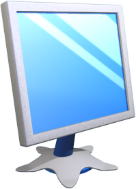 Розділ 8 § 39
var і: Integer;  A, S: Double;
begin
		// Задаються:
S:=1; 	// початкове значення суми S
А:=1;    	// значення першого доданка А
і:=1;     	// номер першого доданка
While A>0.01 do begin
і := і + 1;
А := 1/і; 	// Обчислення доданка А
S := S + А;
Label2.Caption := FormatFloat('0.####', A);
end;
Edit1.Text := FormatFloat('0.###', S);
end;
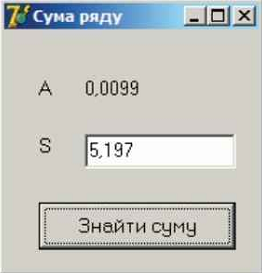 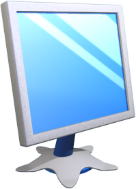 Розгадайте ребус
Розділ 6 § 25
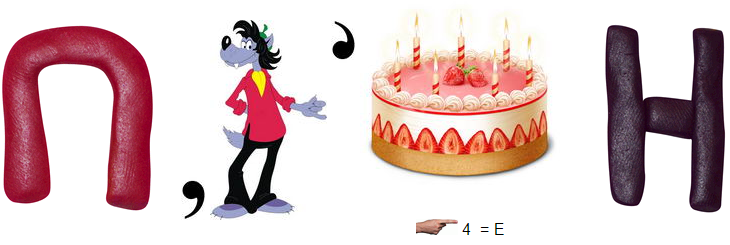 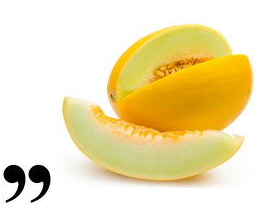 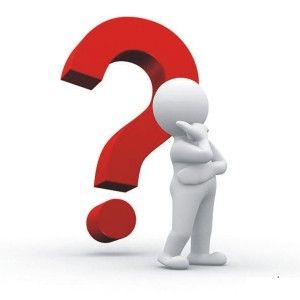 Повторення
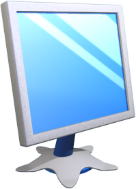 Домашнє завдання
Розділ 6 § 25
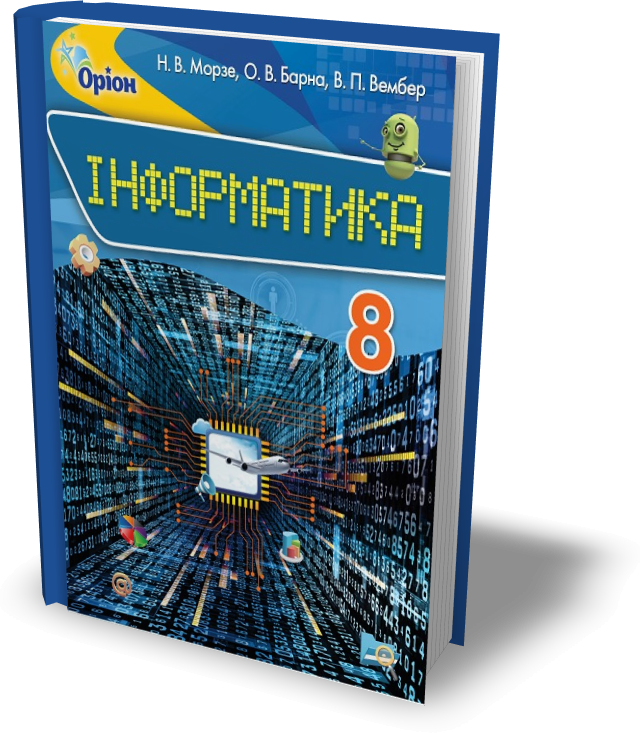 Проаналізувати
§ 25, ст. 170-172